PONTIFICAL MISSION SOCIETIES (PMS)
175TH ANNIVERSARY OF THE MISSIONARY CHILDHOOD
1843-2018
Pontifical Mission Societies
Known as Missio in some countries. 
Is the name of a group of Catholic missionary societies that are under the canonical jurisdiction of the Holy Father.
Pontifical Mission Societies
There are FOUR societies:
Pontifical Society of the Holy Childhood
Pontifical Society for the propagation of Faith
Pontifical Society for St. Peter the Apostle
Pontifical Missionary Union Society
Holy Childhood Society
Founder: Holy Childhood Society
Bishop Charles de Forbin Jansen
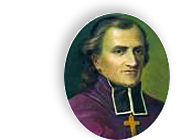 Holy Childhood Society
Society for Children
Founded in France in 1843 
Founded by Bishop Charles de Forbin Jansen.
Bishop FORBIN-JANSON sought a way to assist missionaries in china who had written for help
Holy Childhood Society
Encouraging children to become aware of the needs of other children
MOTO: Children Helping Children
Holy childhood Society
Holy Childhood Day is celebrated on Epiphany
Holy childhood collection- Epiphany.
Collection is sent to the bishop-the bishop forwards it to the National PMS office-Then sent to the international secretariat.
Same collections is sent back to the needy children
Society for the Propagation of Faith
Pauline Marie Jaricot: FounderSociety for the Propagation of Faith
Society for the Propagation of Faith
Founded by a young lady in France Called Pauline Marie Jaricot.
Founded in 1822
Founded for promotion of Faith.
The society gives assistance to the church in Mission lands
Society for the Propagation of Faith
Collections are on Mission Sunday
Collections are sent to the Bishop then to the PMS National office and finally to Rome then back to the Needy.
Society of St. Peter the Apostle
Jaenne Bigard
Founder of Society of St. Peter the Apostle
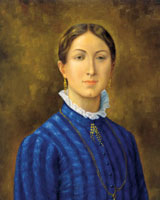 Society of St. Peter the Apostle
Founded in France in 1889
The society promotes formation of Priests
The Pontifical Missionary Union Society
Paulo Manna: Founder1916
Pontifical Society of Missionary Union
Recent pontifical Mission Society
Founded by an Italian priest called Paolo Manna 
Founded in the year 1916 in Italy
In 1956, Pope Pius XII bestowed the title of “Pontifical”.
The Pontifical Missionary Union
The Purpose
PMU ‘Motto’… All Missionaries
PMU Does not Collect or distribute Funds.
 Its Purpose is to educate and inspire 
Priests, 
Religious, 
Pastoral leaders and
Those responsible for Catechesis and religious Education
Mathew 19:14		
Jesus said, “let the little children come to me, and do not hinder them, for the kingdom of heaven belongs to such as these.”